Buchara
Patrícia Hatalová, 2.C
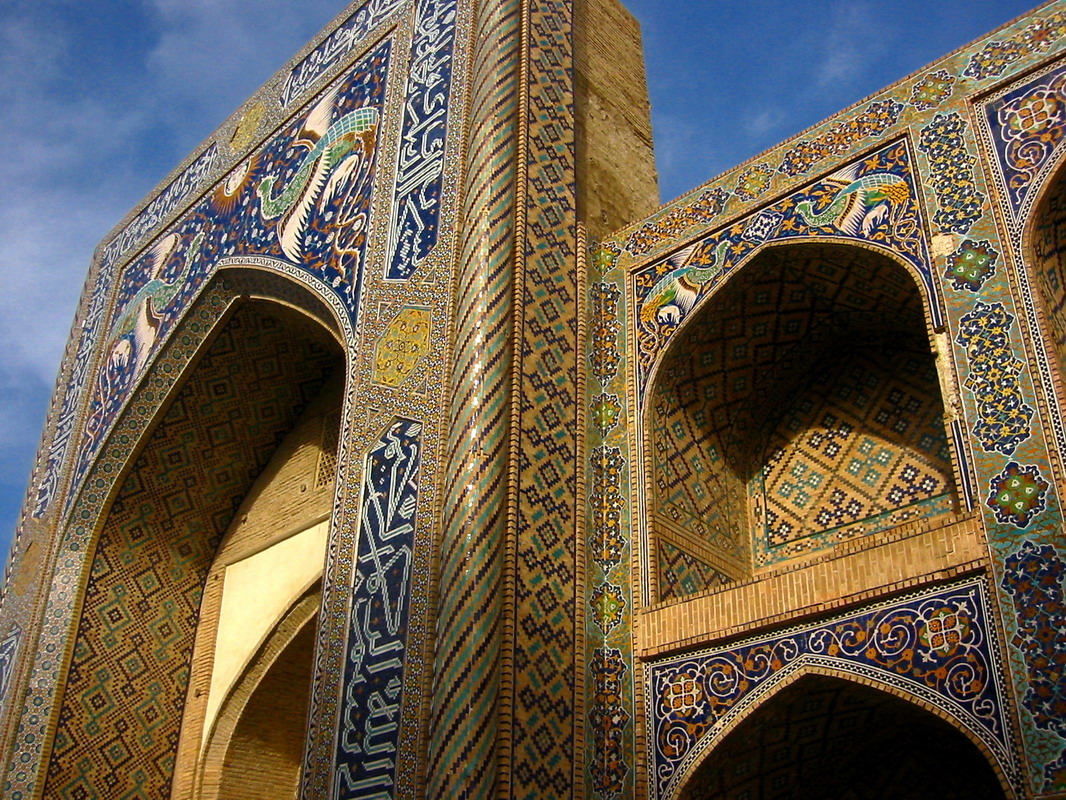 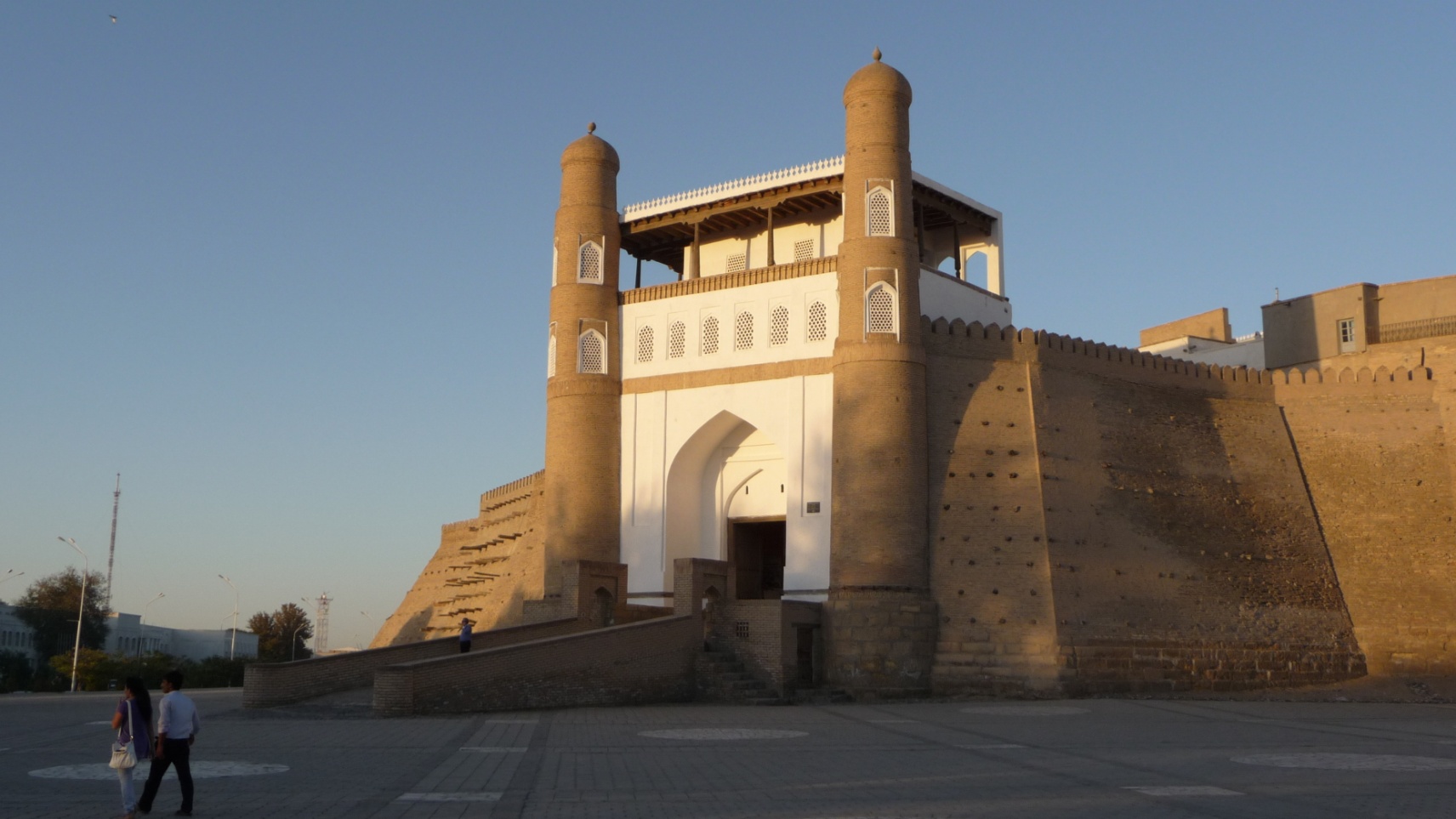 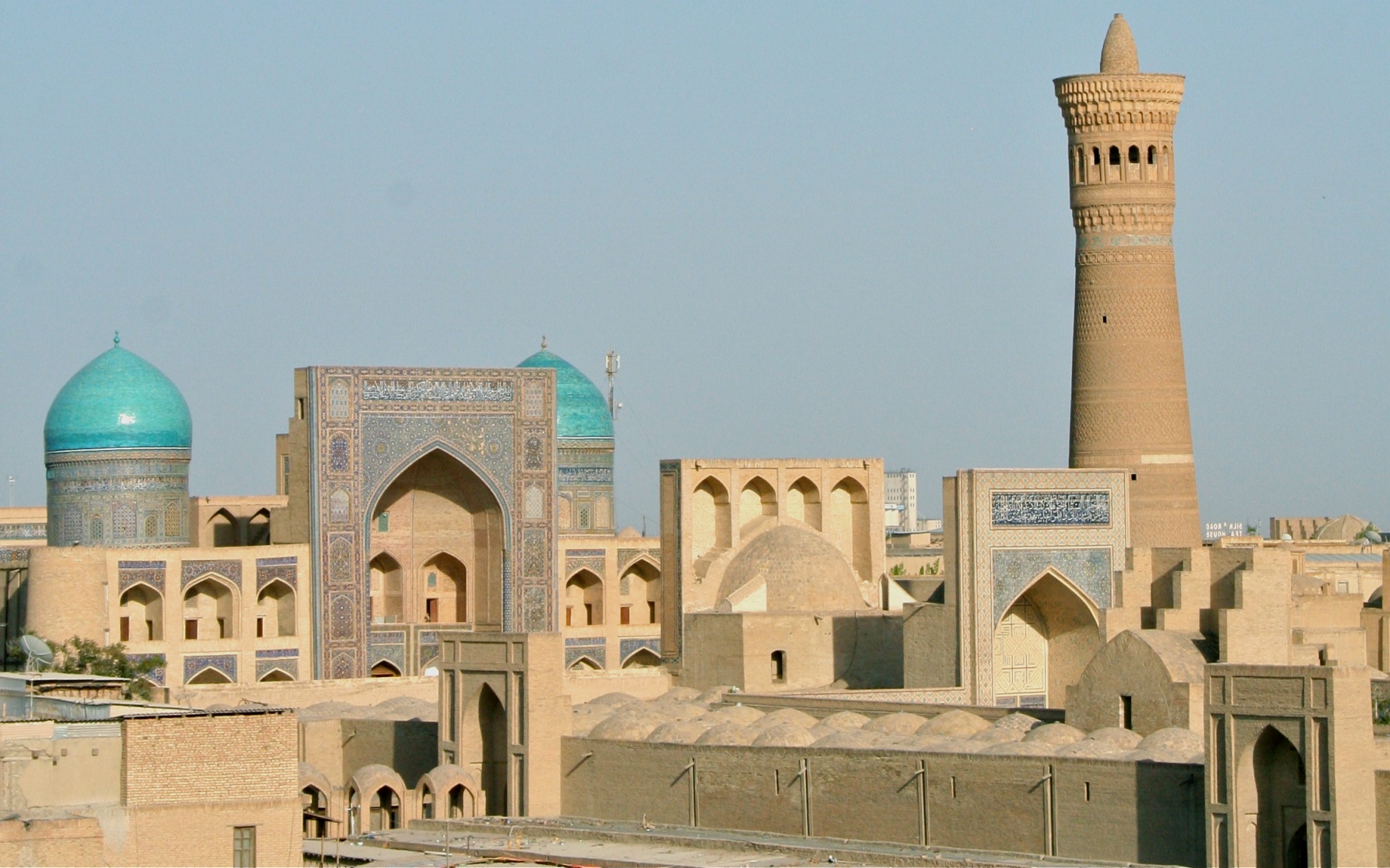 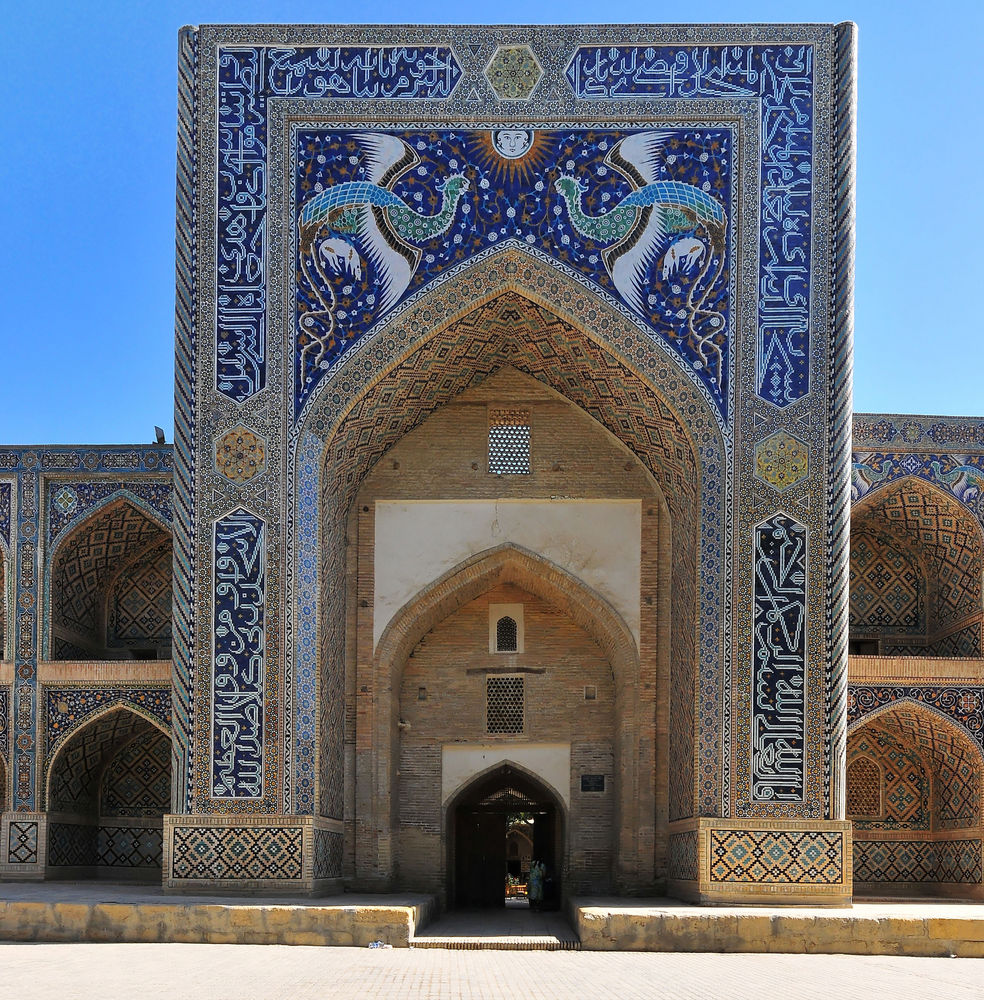 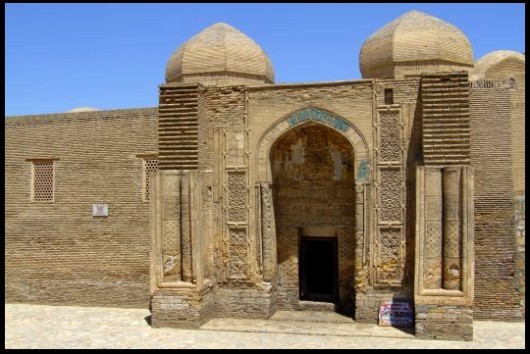 Ďakujem za pozornosť